নির্দেশনা স্লাইড
এই পাঠটি শ্রেণি কক্ষে উপস্থাপনের সময় প্রয়োজনীয় নির্দেশনা প্রতিটি স্লাইডের নিচে Slide Note সংযোজন করা হয়েছে । আশা করি সম্মানিত শিক্ষকগণ পাঠটি উপস্থাপনের পূর্বে উল্লেখিত Note দেখে নিবেন। এছাড়াও শিক্ষক প্রয়োজনবোধে তাঁর নিজস্ব কৌশল প্রয়োগ করতে পারবেন।
08-Sep-21
ডিফারেন্সিয়াল ও রিয়ার অ্যাক্সেল
1
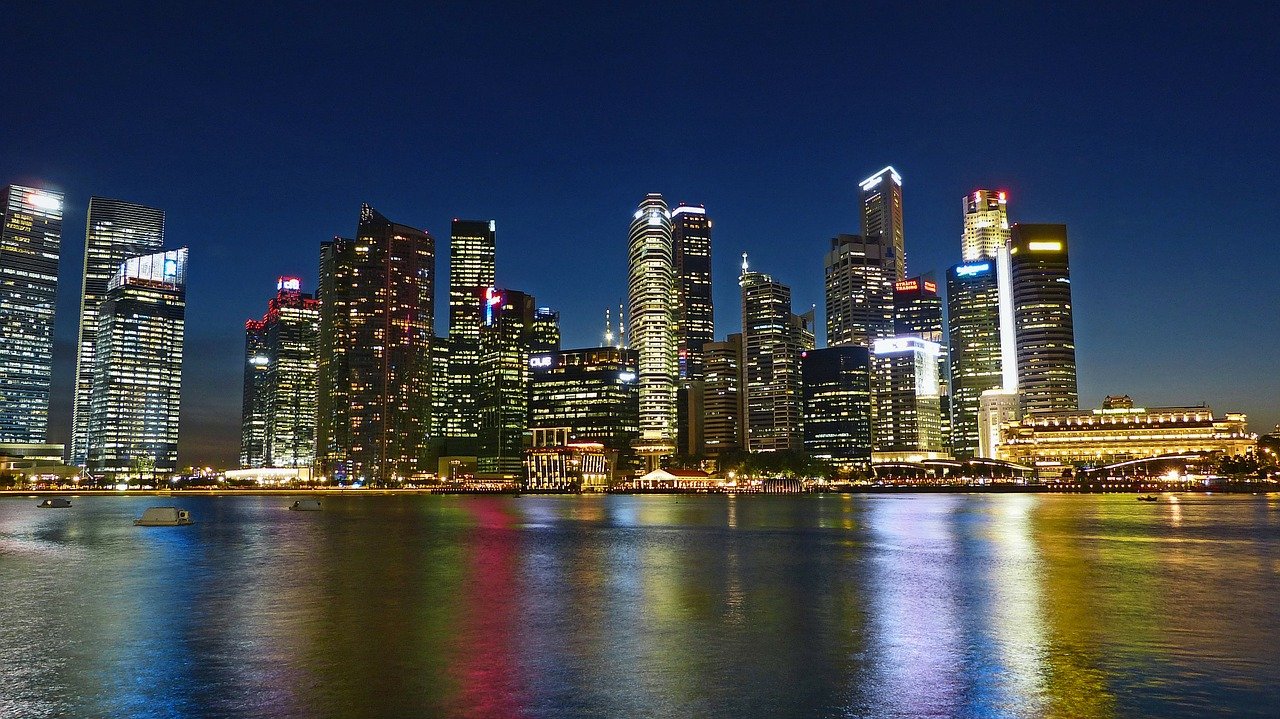 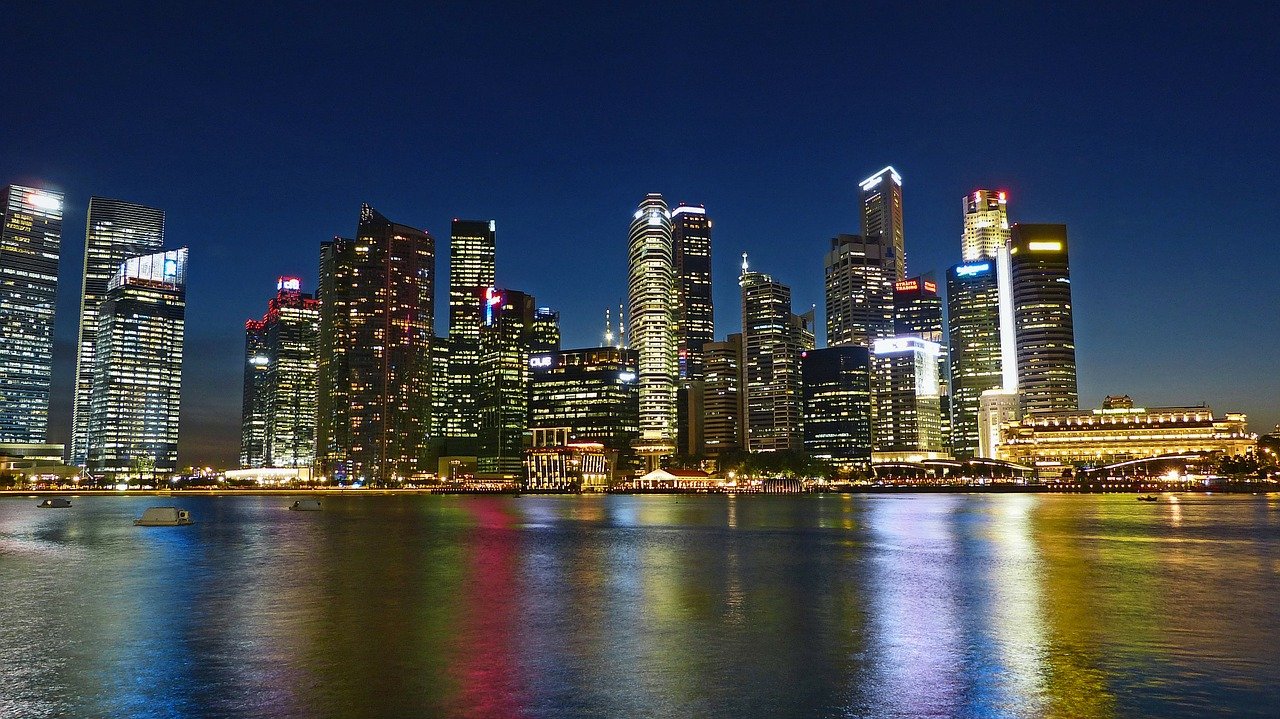 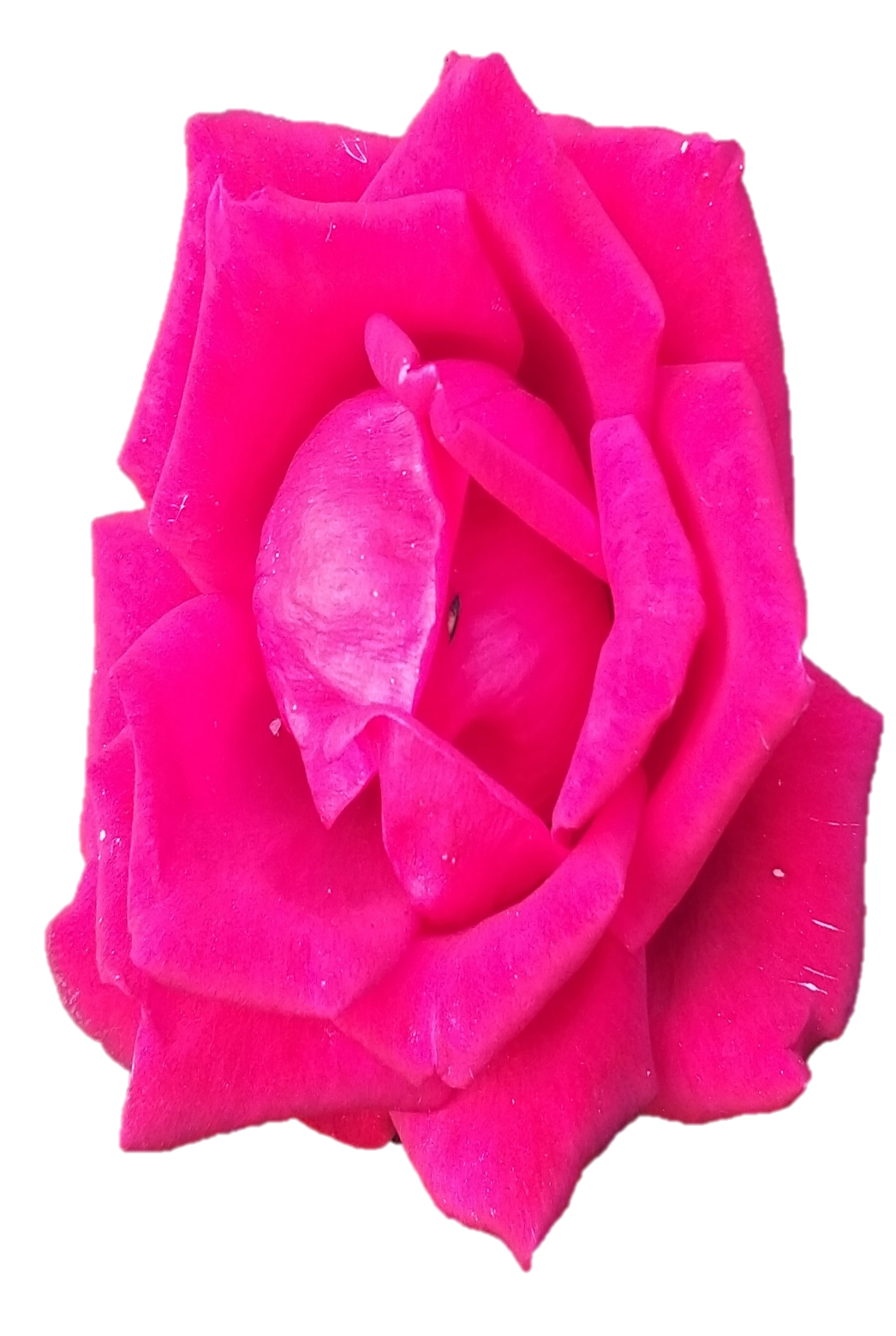 01730-878558
shofiuddintsc@gmail.com
08-Sep-21
ডিফারেন্সিয়াল ও রিয়ার অ্যাক্সেল
3
পরিচিতি
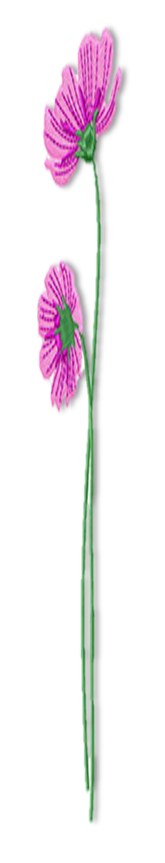 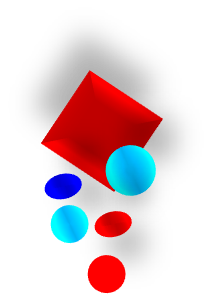 পাঠ পরিচিতি
শিক্ষক পরিচিতি
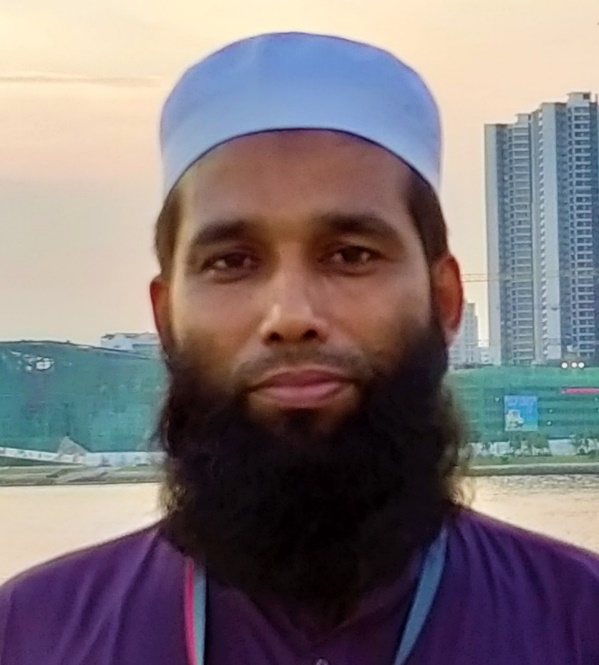 শ্রেণীঃ দশম
বিষয়ঃ ফার্ম মেশিনারী
অধ্যায়ঃ 2.4
প্রকৌঃ মোঃ শফি উদ্দীন
ইন্সট্রাক্টর (ফার্ম মেশিনারী)
         shofiuddintsc@gmail.com
         01730-878558        01619346487
         Shofi Uddin agro Machinery
         Shofi Uddin            Shofi Uddin
M / IEB 19010
পাঠের বিষয়বস্তুঃ
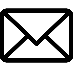 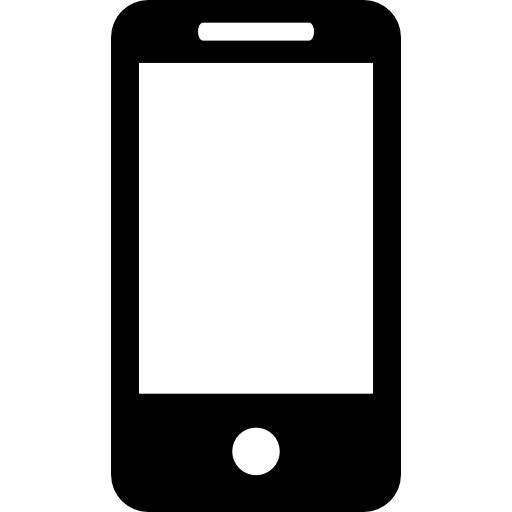 ডিফারেন্সিয়াল ও রিয়ার অ্যাক্সেল
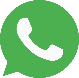 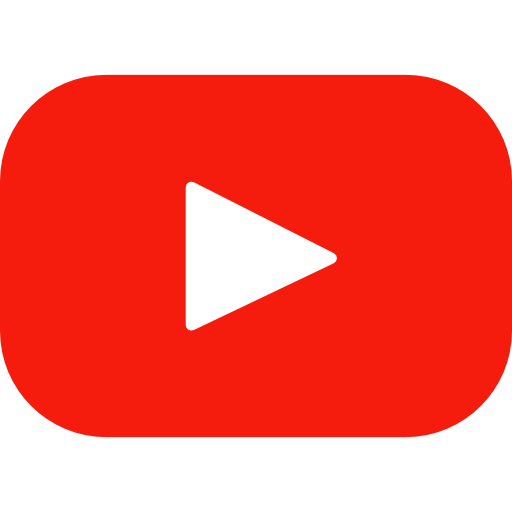 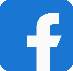 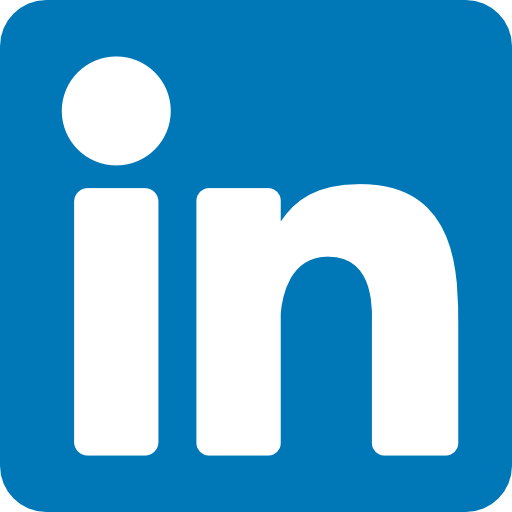 08-Sep-21
ডিফারেন্সিয়াল ও রিয়ার অ্যাক্সেল
4
[Speaker Notes: ট্র]
কী দেখছো!
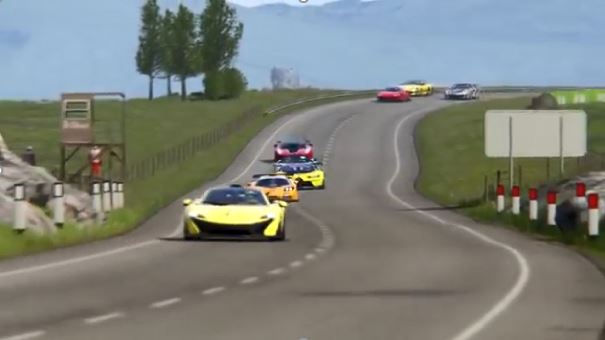 08-Sep-21
ডিফারেন্সিয়াল ও রিয়ার অ্যাক্সেল
5
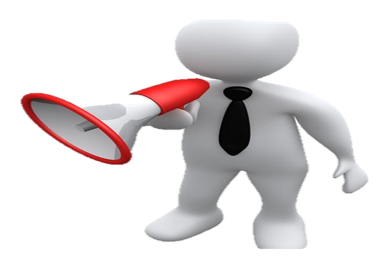 আমাদের আজকের পাঠ
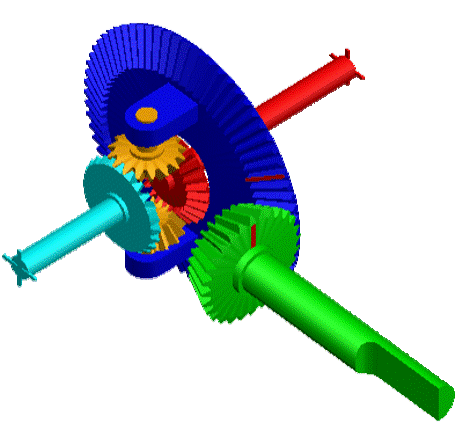 ডিফারেন্সিয়াল ও রিয়ার অ্যাক্সেল
08-Sep-21
ডিফারেন্সিয়াল ও রিয়ার অ্যাক্সেল
6
শিখনফল
এ পাঠ শেষে শিক্ষাথীরা…
ডিফারেন্সিয়াল কী তা বলতে পারবে
ডিফারেন্সিয়াল এর প্রকারভেদ উল্লেখ করতে পারবে
রিয়ার অ্যাক্সেল প্রয়োজনীয়তা  ব্যাখ্যা করতে পারবে
ডিফারেন্সিয়াল এর কাজ বর্ণনা করতে পারবে
08-Sep-21
ডিফারেন্সিয়াল ও রিয়ার অ্যাক্সেল
7
ডিফারেন্সিয়াল
বিভেল গিয়ার
সাধারণত গাড়ির পিছনের চাকা ইঞ্জিনের শক্তির মাধ্যমে চালানো হয়। এই চাকা দুটিকে ইঞ্জিনের শক্তিতে সামনে-পিছনে ও ডানে-বায়েঁ চালানোর জন্য যে যন্ত্রাংশ ও মেকানিজম ব্যবহার করা হয় তাকে ডিফারেন্সিয়াল বলা হয়
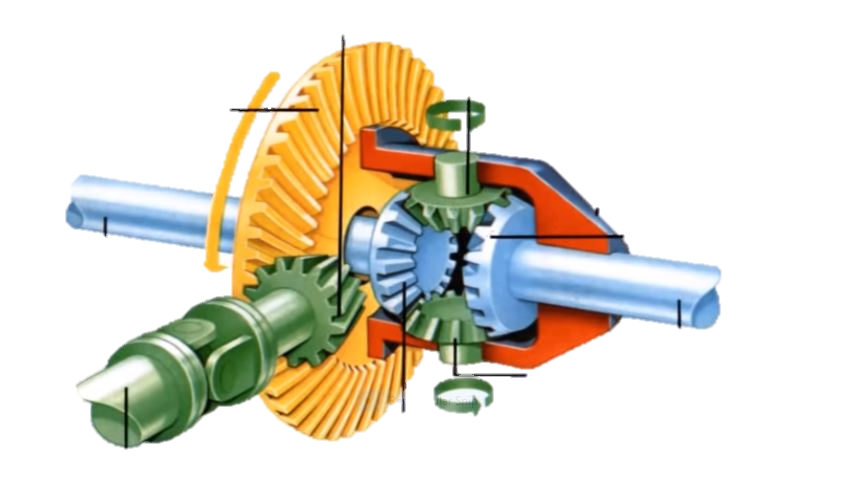 স্মল গিয়ার
সান গিয়ার
অ্যাক্সেল শ্যাফট
সাইড গিয়ার
প্রোপেলার শ্যাফট
08-Sep-21
ডিফারেন্সিয়াল ও রিয়ার অ্যাক্সেল
8
সান গিয়ার
বিভেল গিয়ার
প্রোপেলার শ্যাফট
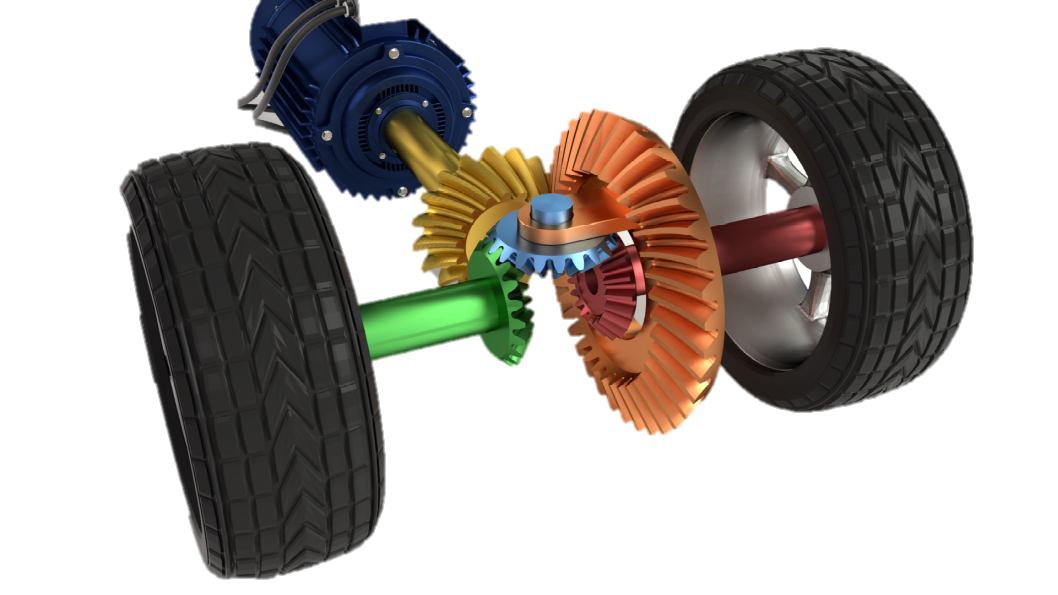 অ্যাক্সেল শ্যাফট
সাইড গিয়ার
স্মল গিয়ার
08-Sep-21
ডিফারেন্সিয়াল ও রিয়ার অ্যাক্সেল
9
ডিফারেন্সিয়ালের প্রকারভেদ
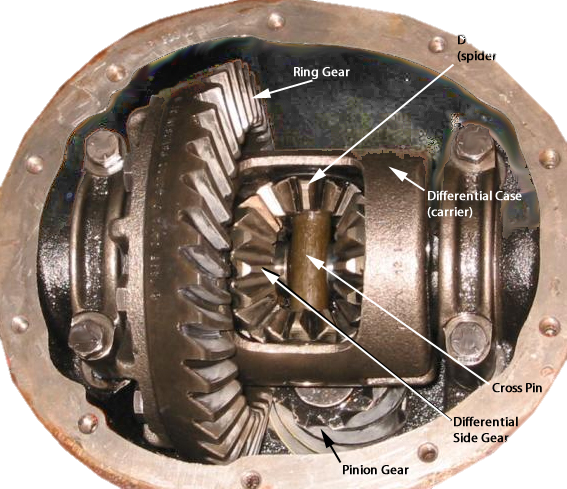 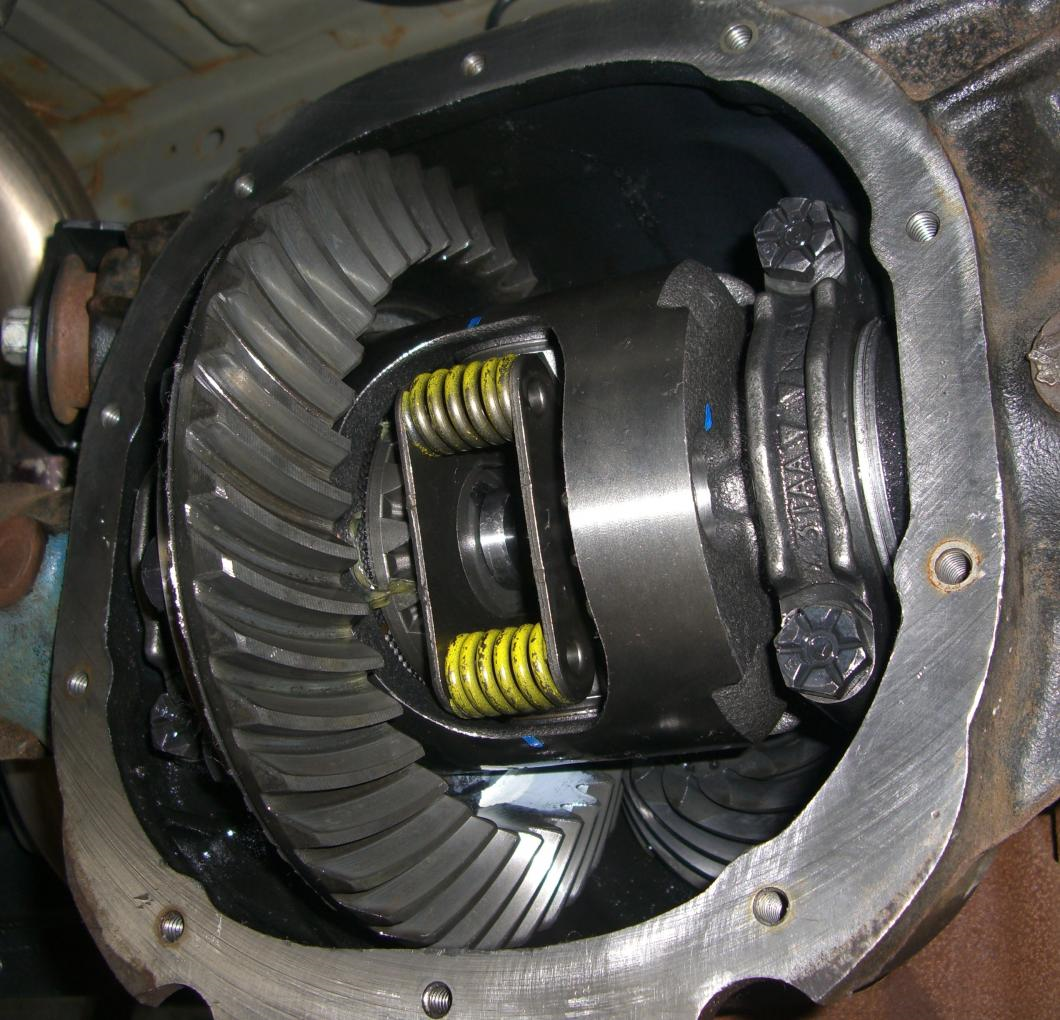 স্ট্যান্ডার্ড ডিফারেন্সিয়াল
নন স্লিপ ডিফারেন্সিয়াল
08-Sep-21
ডিফারেন্সিয়াল ও রিয়ার অ্যাক্সেল
10
রিয়ার অ্যাক্সেল
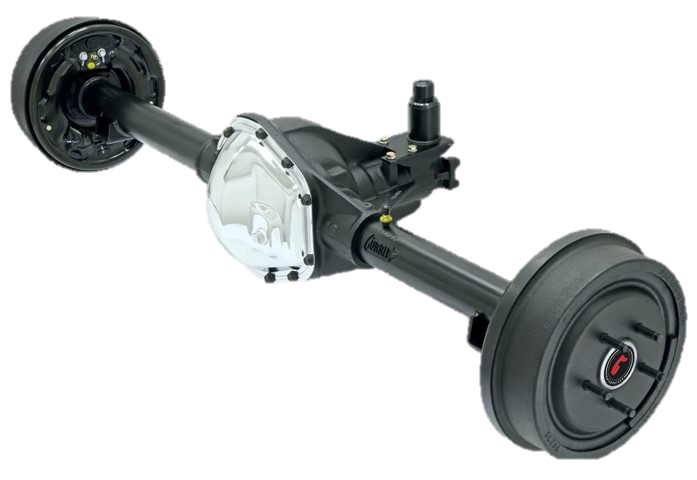 গাড়ীর পিছনের ডিফারেন্সিয়াল এবং চাকার মাঝখানে অ্যাক্সেল হাউজিং এর মধ্যে যে যন্ত্রাংশের অবস্থান তাকে রিয়ার অ্যাক্সেল বলে
08-Sep-21
ডিফারেন্সিয়াল ও রিয়ার অ্যাক্সেল
11
রিয়ার অ্যাক্সেল
সেমি ফ্লোটিং অ্যাক্সেল নিজেই নিজের ভর অর্ধেক বহণ করে। উইলি জিপ , অ্যামব্যাস্যাডর গাড়ীতে ব্যবহৃত হয়
থ্রি কোয়াটার ফ্লোটিং অ্যাক্সেল ৩/৪ অংশ ভাসমান থাকে। এর ভর কিছুটা হাউজিং বহণ করে। হালকা ও মাঝারি যানে ব্যহৃত হয়
ফুল ফ্লোটিং অ্যাক্সেল এর ভর সম্পূর্ণ ভাসমান অবস্থায় থাকে। এতে অক্সেল শুধু শক্তি সরবরাহ করে। ভারী যানবাহনে এই অ্যাক্সেল ব্যবহৃত হয়
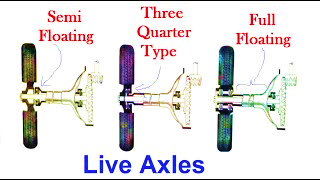 08-Sep-21
ডিফারেন্সিয়াল ও রিয়ার অ্যাক্সেল
12
ডিফারেন্সিয়াল ও রিয়ার অ্যাক্সেলের বিভিন্ন অংশ
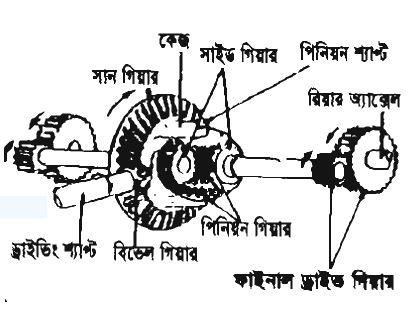 08-Sep-21
ডিফারেন্সিয়াল ও রিয়ার অ্যাক্সেল
13
ডিফারেন্সিয়ালের কার্যপ্রণালি
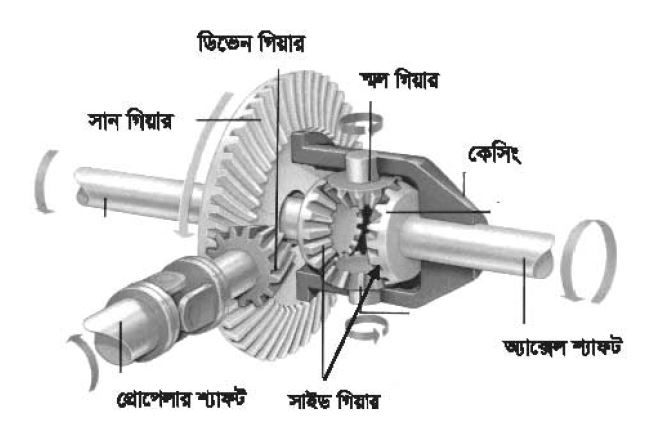 08-Sep-21
ডিফারেন্সিয়াল ও রিয়ার অ্যাক্সেল
14
দলীয় কাজ
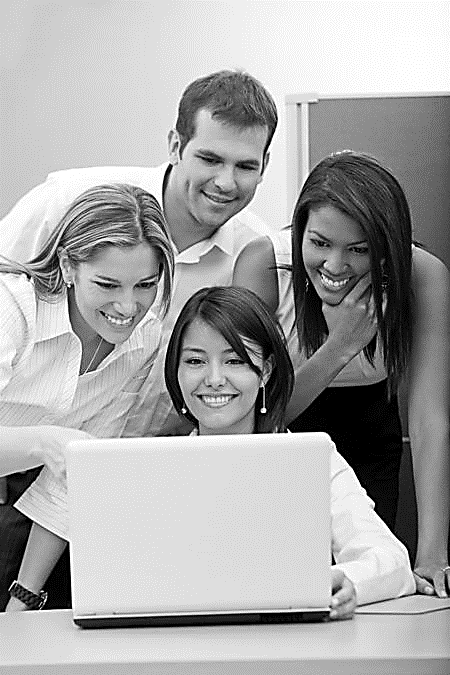 ডিফারেন্সিয়ালের বিভিন্ন অংশের নাম লিখ
08-Sep-21
ডিফারেন্সিয়াল ও রিয়ার অ্যাক্সেল
15
মূল্যায়ন
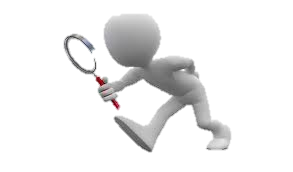 ডিফারেন্সিয়াল কী ?
ডিফারেন্সিয়াল এর প্রকারভেদ উল্লেখ কর।
রিয়ার অ্যাক্সেল প্রয়োজনীয়তা  ব্যাখ্যা কর।
ডিফারেন্সিয়াল এর কাজ বর্ণনা কর।
08-Sep-21
ডিফারেন্সিয়াল ও রিয়ার অ্যাক্সেল
16
বাড়ির কাজ
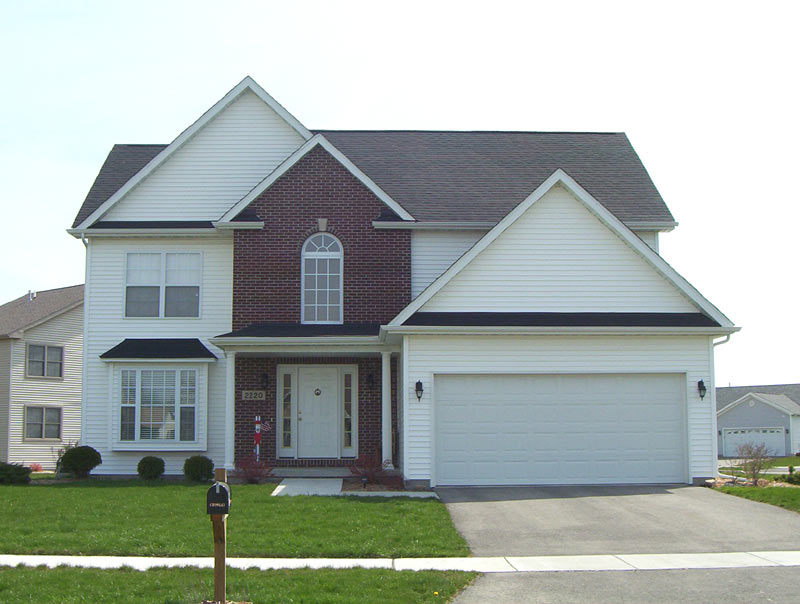 ডিফারেন্সিয়ালের চিত্র একেঁ উহার বিভিন্ন অংশের নাম লিখে নিয়ে আসবে।
08-Sep-21
ডিফারেন্সিয়াল ও রিয়ার অ্যাক্সেল
17
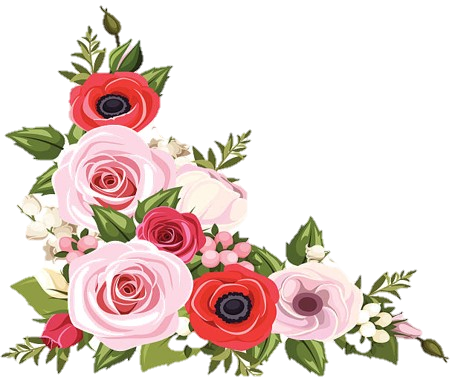 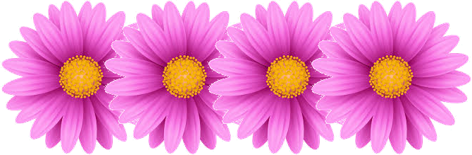 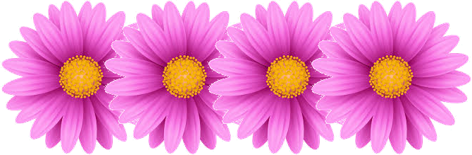 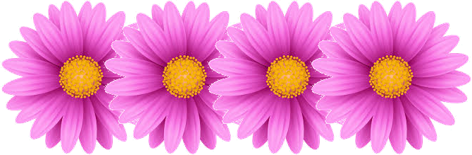 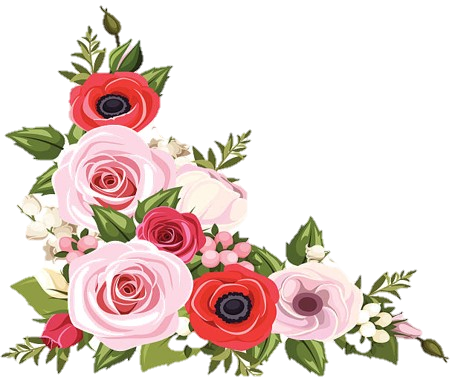 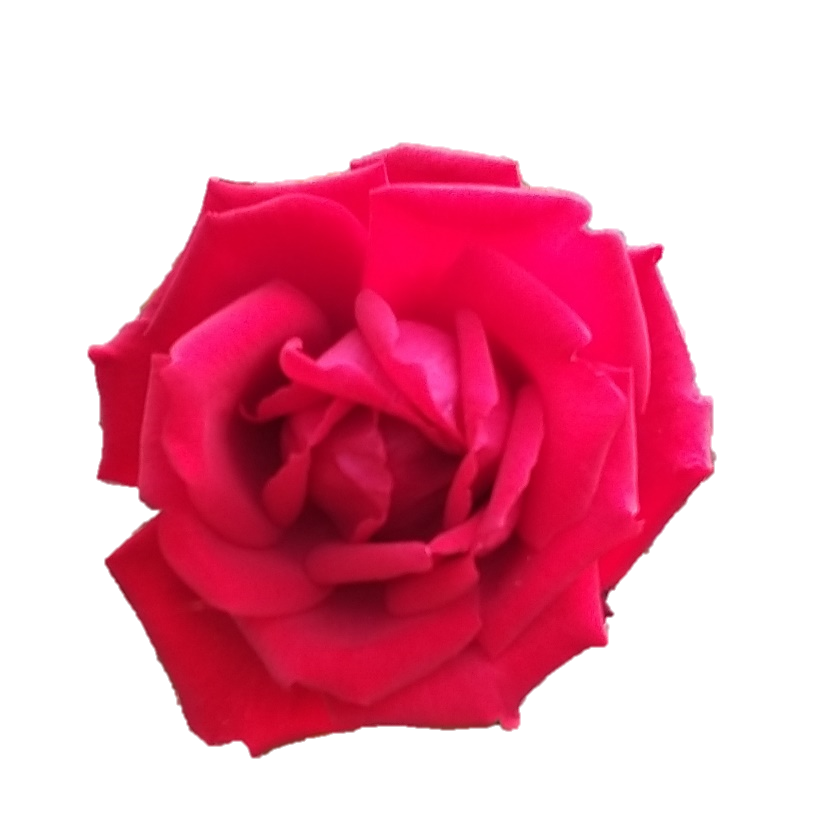 ধন্যবাদ
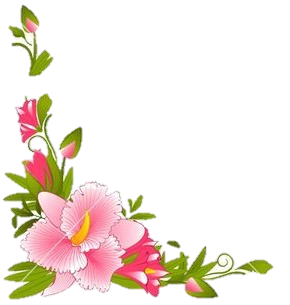 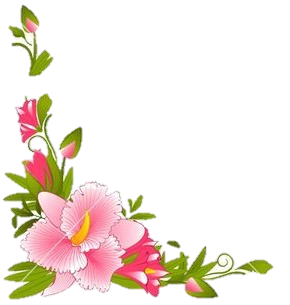 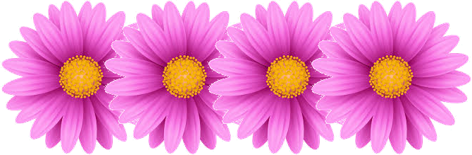 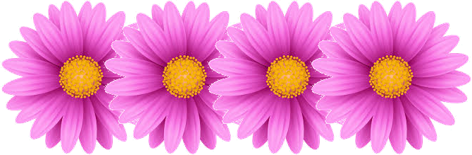 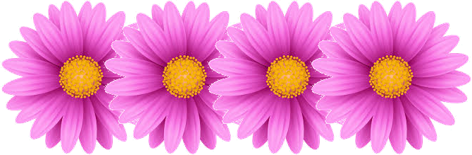 08-Sep-21
ডিফারেন্সিয়াল ও রিয়ার অ্যাক্সেল
18